20
PARKING SYSTEM FOR FPT
Tím: Matúš Hozza, Ondrej Hegedűs,         Peter Fabian, Marián Hudák

Mentori: Ing. Peter Geletka                 Ing. Michaela Bačíková, PhD.
2016 Katedra počítačov a informatiky FEI TU Košice
Zadanie
Vytvorenie systému parkovania
Automatický vjazd vozidiel
Rozpoznávanie ŠPZ
Informácia o obsadenosti
Mobilná  aplikácia s notifikáciami
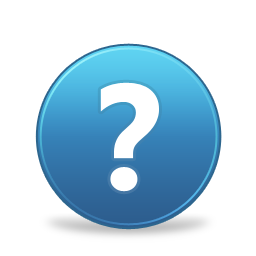 Riešenie
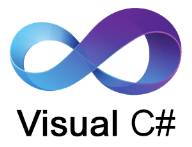 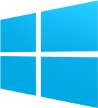 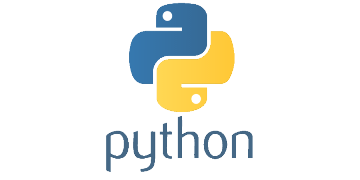 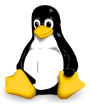 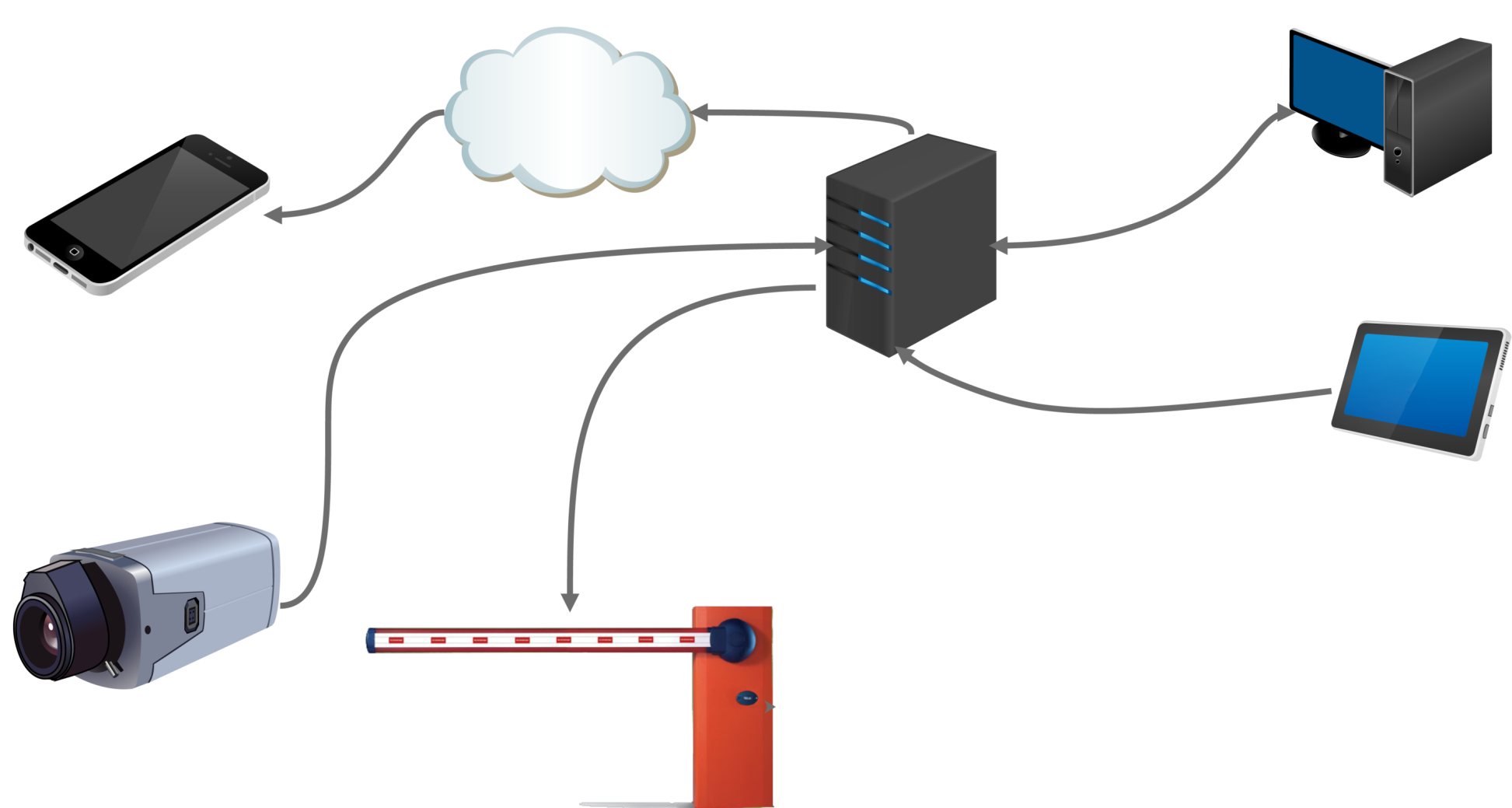 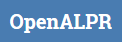 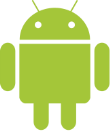 CLOUD
DESKTOP
SMARTFÓN
SERVER
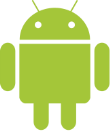 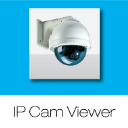 TABLET
RAMPA
KAMERA
KAMERA
Status projektu
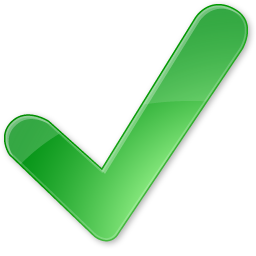 funkčný prototyp systému pripravený pre nasadenie do prevádzky

Prínos projektu
 prehľad zamestnancov o stave voľných miest
 zjednodušenie obsluhy parkoviska